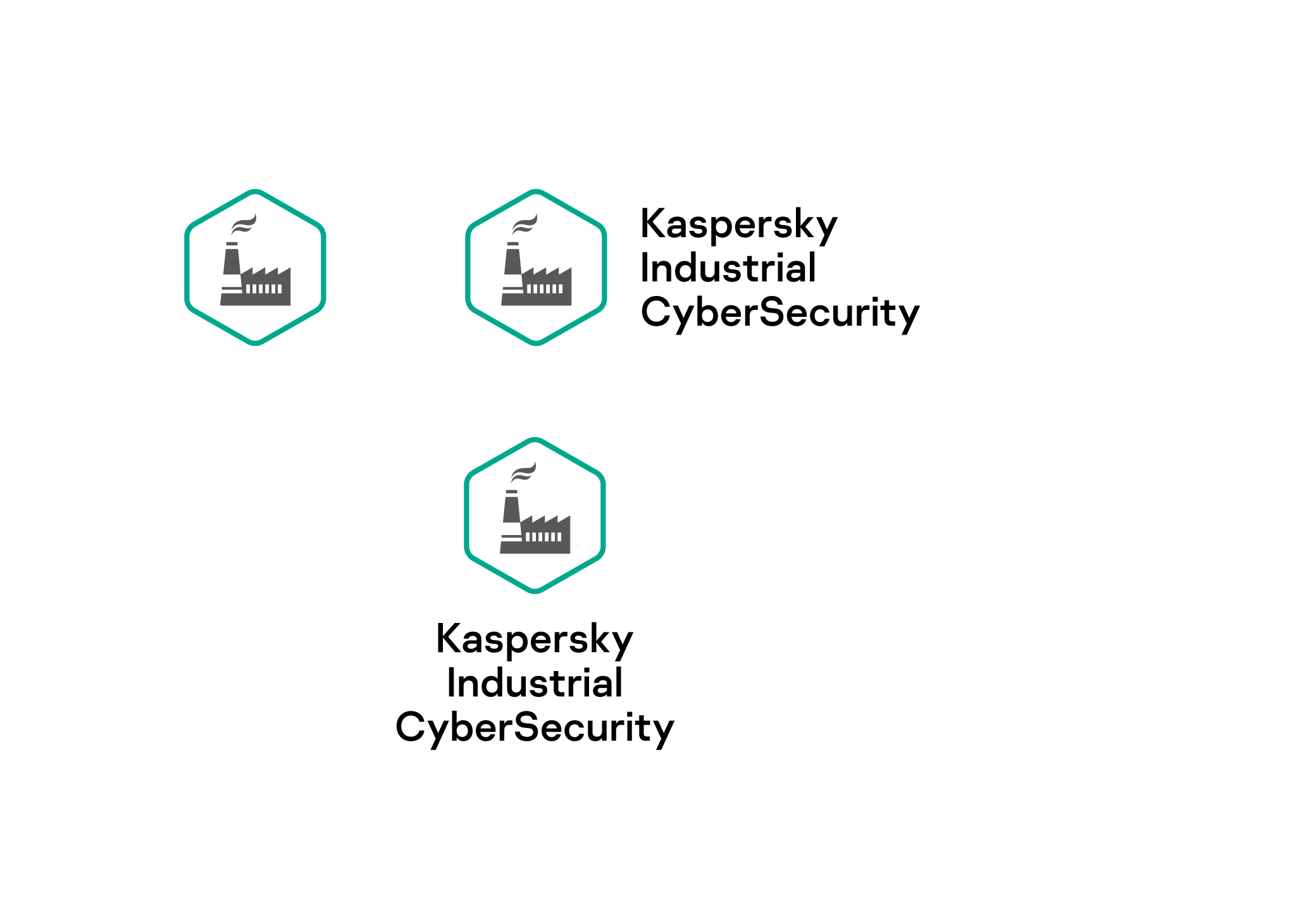 Обеспечение ИБ АСУ ТП 2020
Петухов Алексей
Руководитель направления защиты промышленных систем
Вызовы:
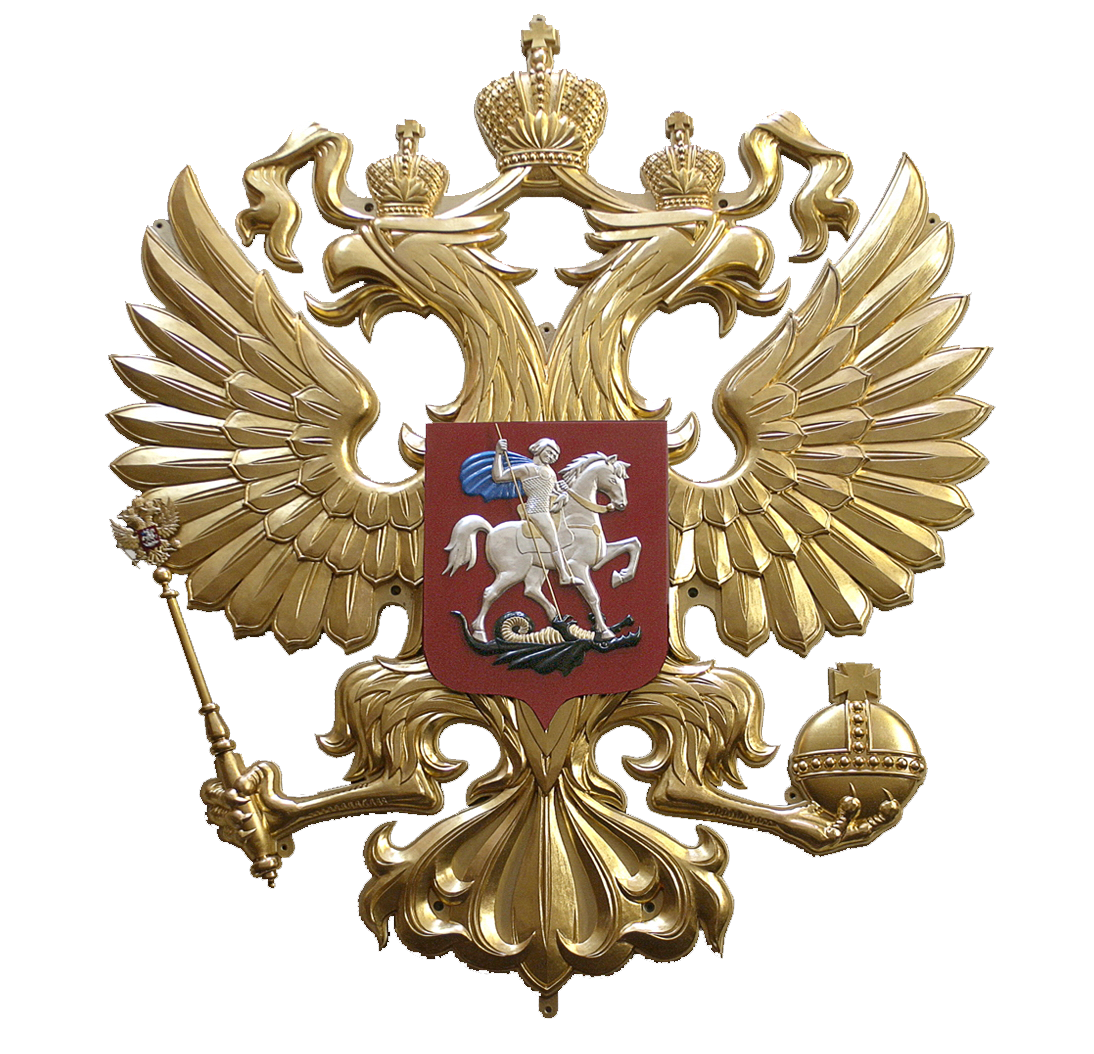 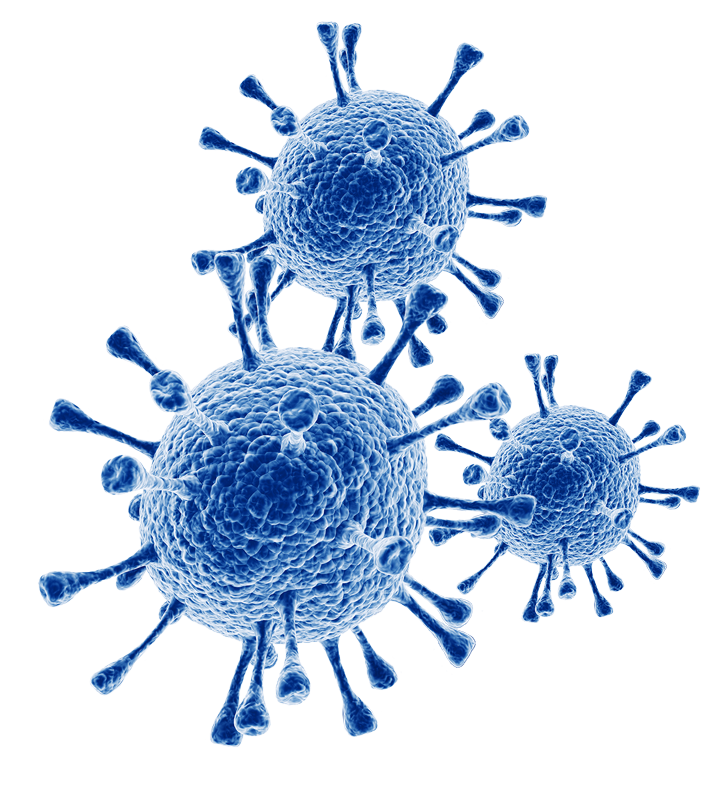 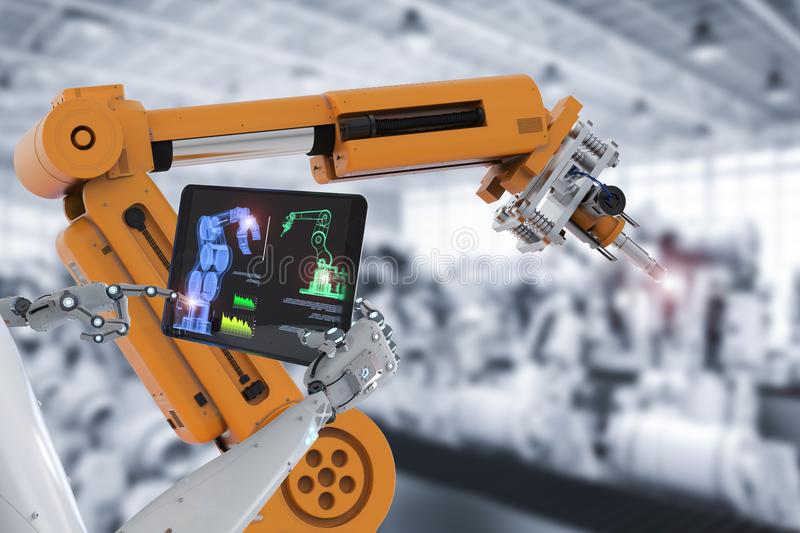 ФЗ
Цифровизация
Самоизоляция
187
Kaspersky
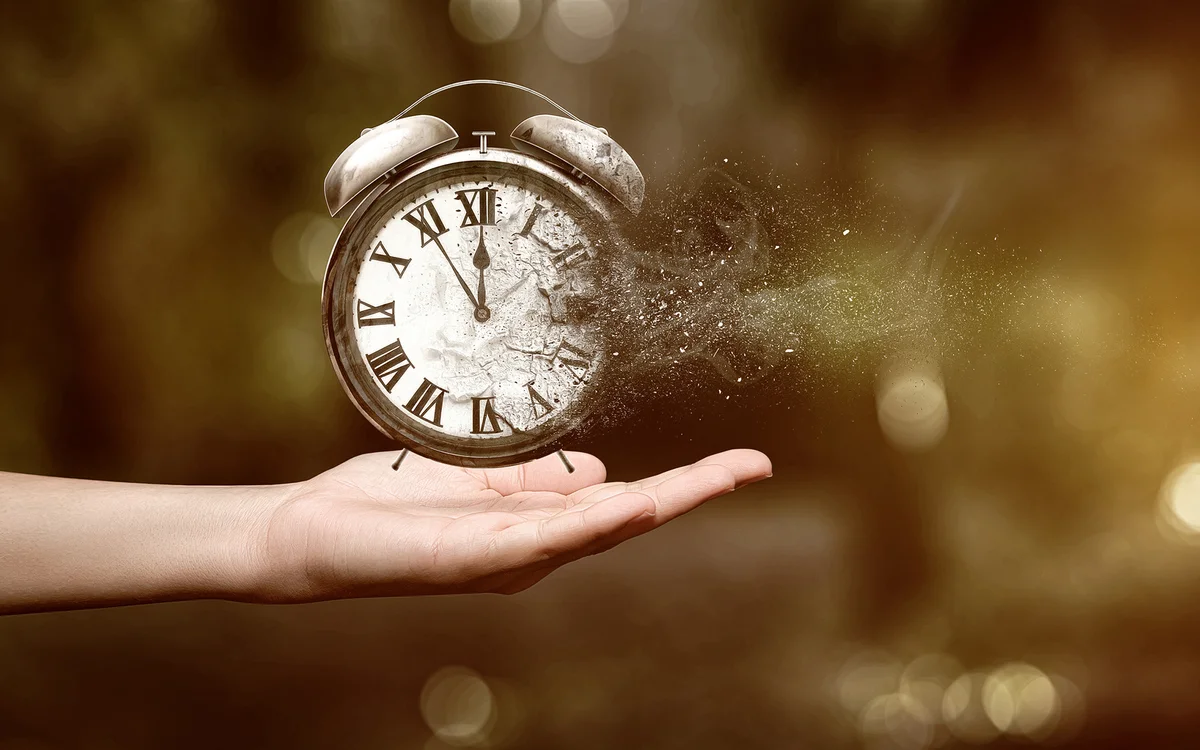 380 000 
Новых уникальных ВПО в день*
509
Уязвимостей для АСУ ТП 
обнаружено в 2019 году*
347 603$ USA
усреднённый ущерб
от киберинцидента за 2017 год*
Kaspersky
*Согласно аналитическим отчётам ics-cert.kaspersky.ru
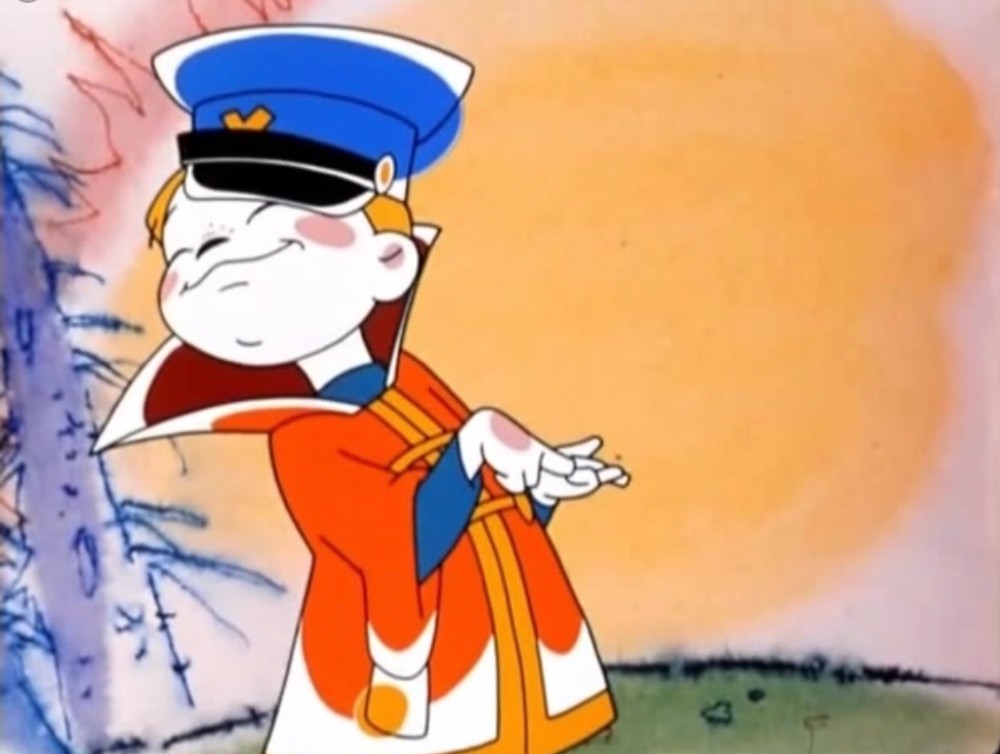 «Будем работать комплексно»
Сначала всё обследуем
Потом всё запроектируем
Потом всё внедрим
≈3 года работ по защите
Проектирование
Поставка и
внедрение
Обследование и категорирование
Kaspersky
Модель зрелости процессов в соответствии с требованиями IS0/IEC 21827 
«Инжиниринг безопасности систем — модель зрелости возможностей»
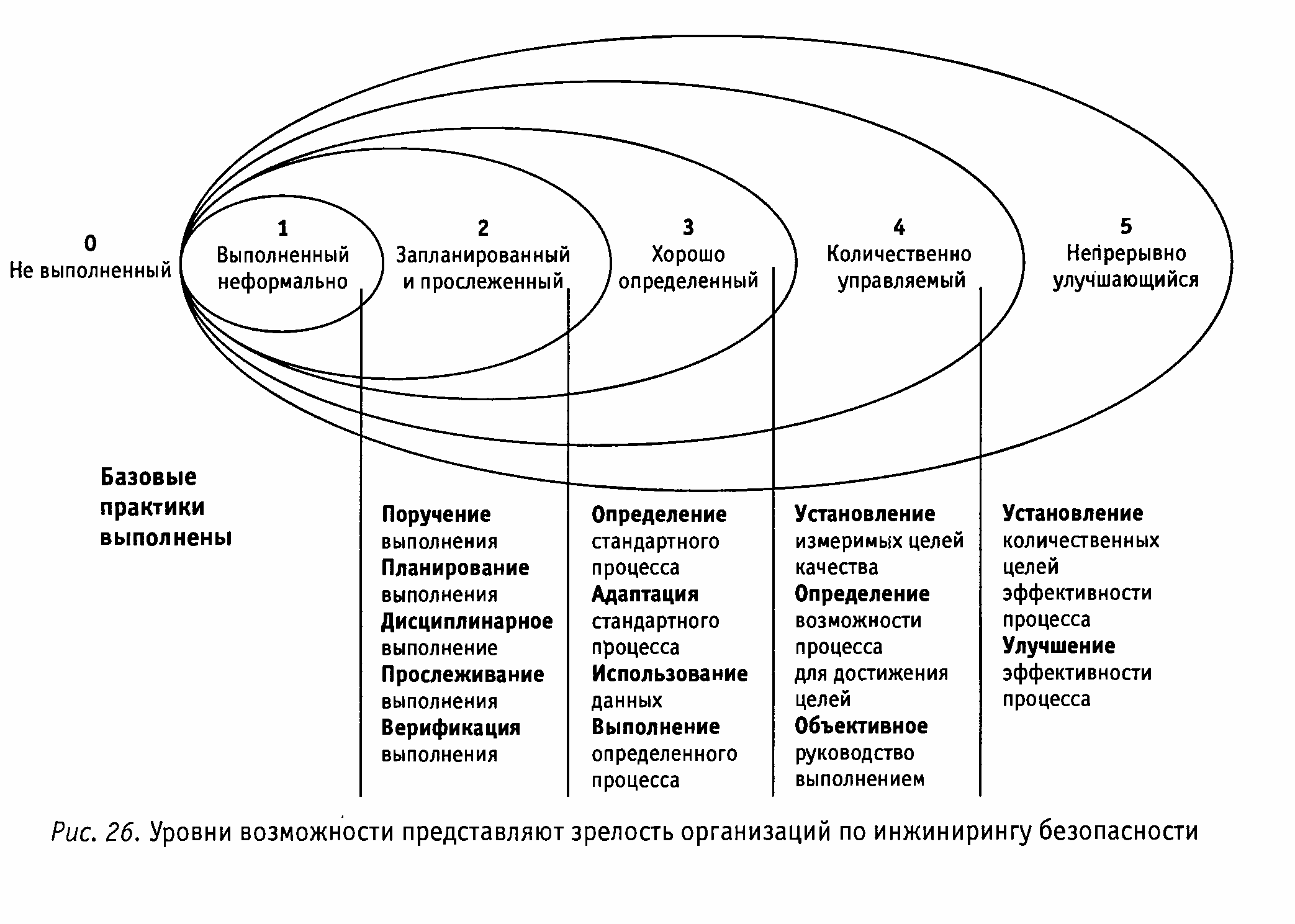 Kaspersky
[Speaker Notes: http://lib.znate.ru/docs/index-265131.html?page=9]
Всё гениальное просто
ИБ АСУ ТП
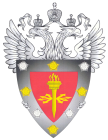 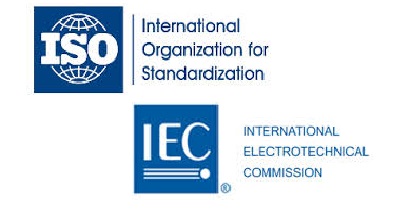 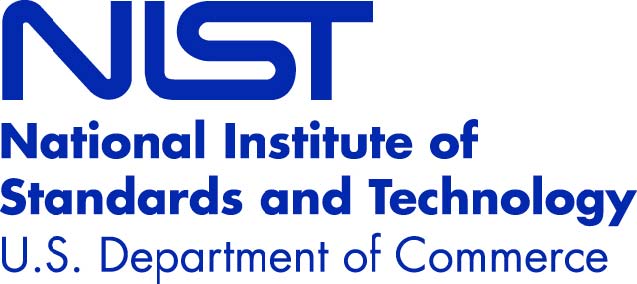 СОВ
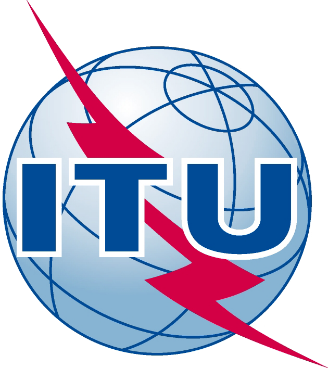 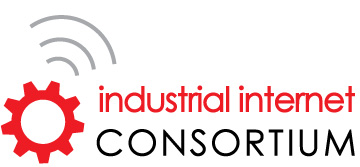 239
Штат. ПО
Орг. меры
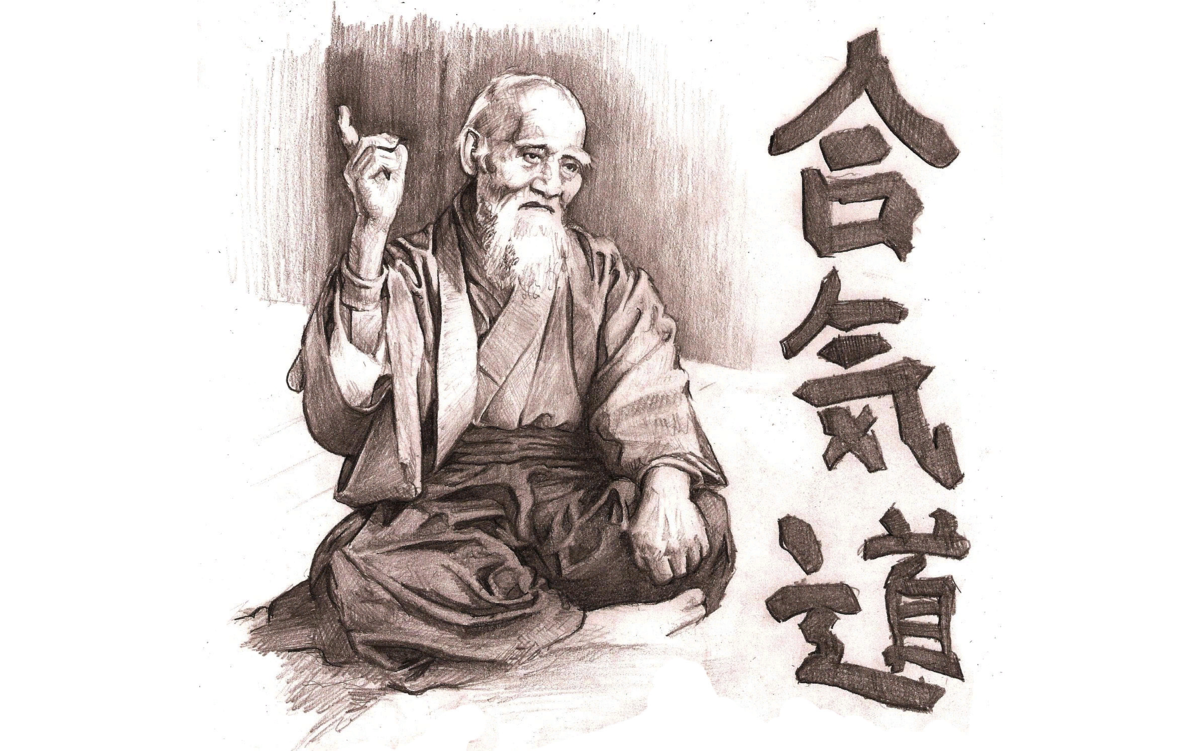 Reserv
АВ
МЭ
Kaspersky
7
Минимальные меры ИБ
(согласно 239 приказу ФСТЭК, 3 категория)
Kaspersky Security Center

KICS For Networks 

KICS for Nodes 

Межсетевые экраны 

Орг Меры, встроенные функции ОС и прикладного ПО, резервирование 

Узконаправленные решения
107 обязательных мер
Kaspersky
Актуальные сценарии применения
Активная защита (на узлах):
Контроль подключаемых устройств 
Защита от шифровальщиков
Контроль запускаемых приложений
Wi-Fi контроль
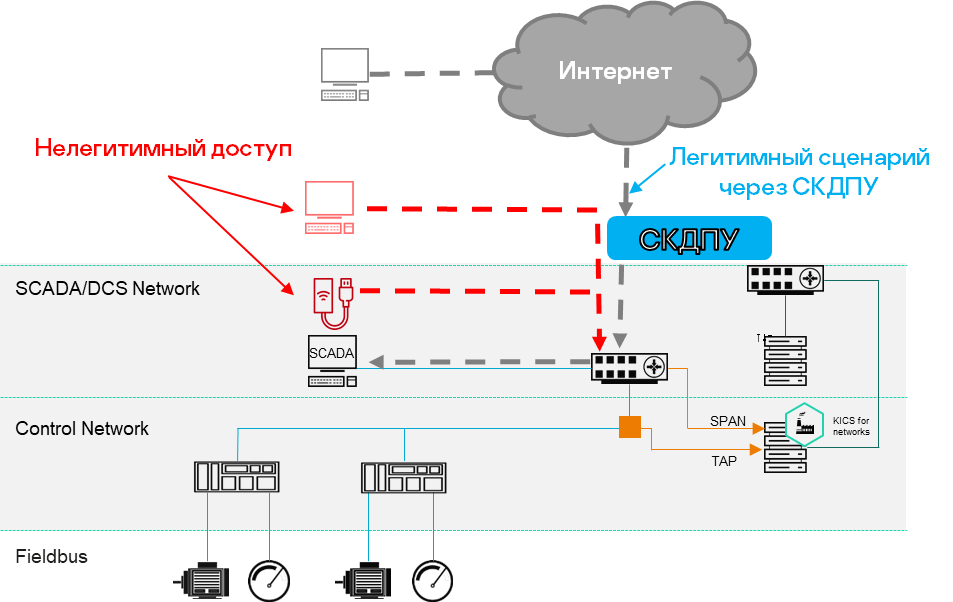 Контроль сетевых активностей:
Анализ действий пользователя (в части промышленных протоколов и команд)
История действий в АСУ ТП (для разбора инцидентов)
Дополнительная защита подключений (анализ команд доверенного пользователя через промышленный IDS)
Выявление «не согласованных» подключений
Kaspersky
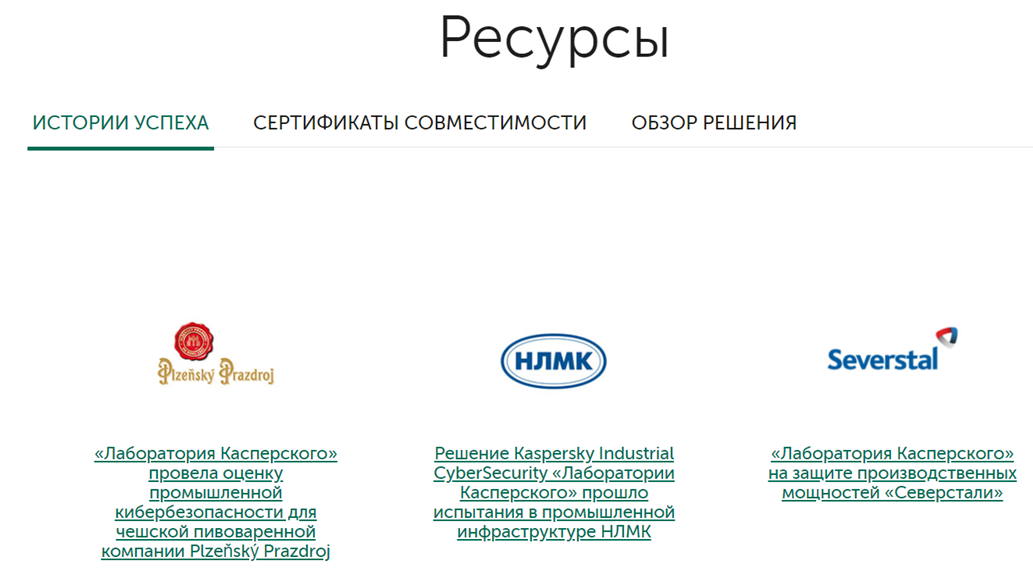 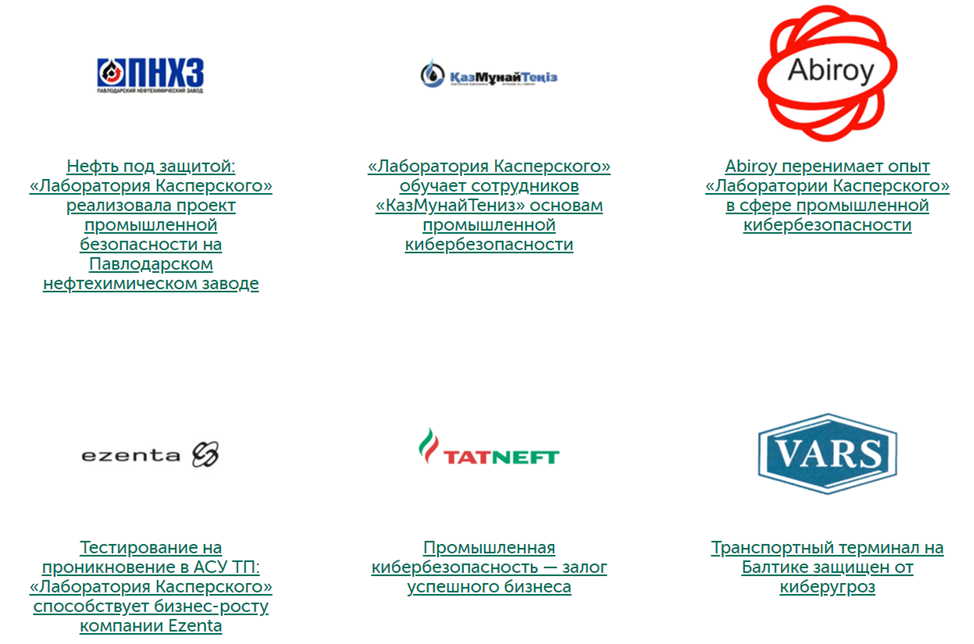 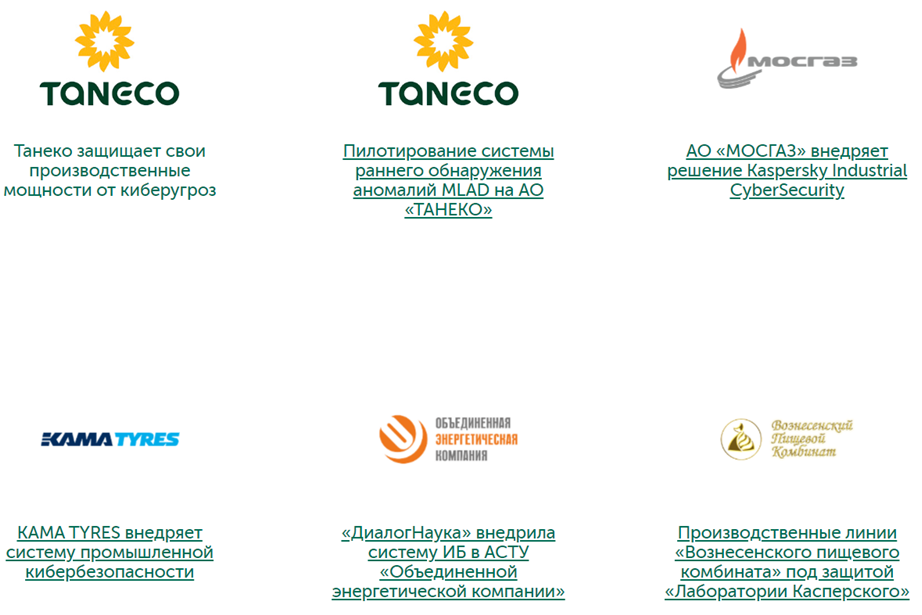 https://ics.kaspersky.ru/resources/#stories
Kaspersky
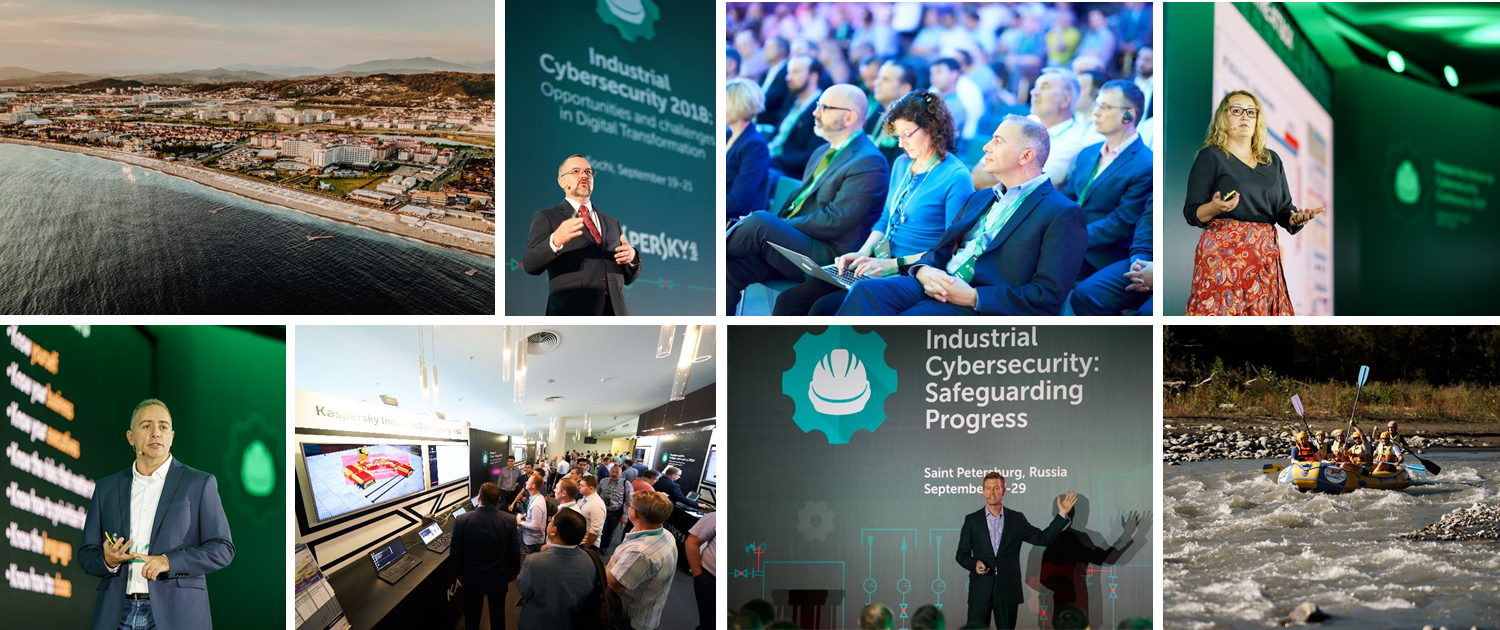 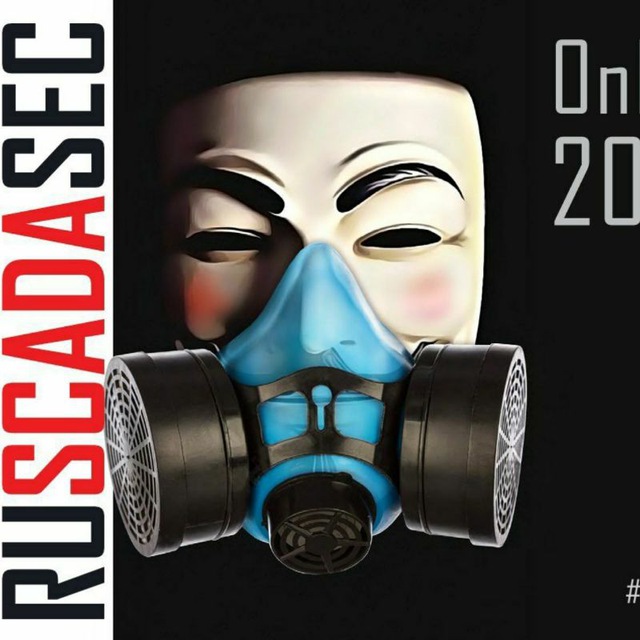 https://ics.kaspersky.ru/conference/
t.me|RuScadaSec
Kaspersky
www.ruscadasec.ru
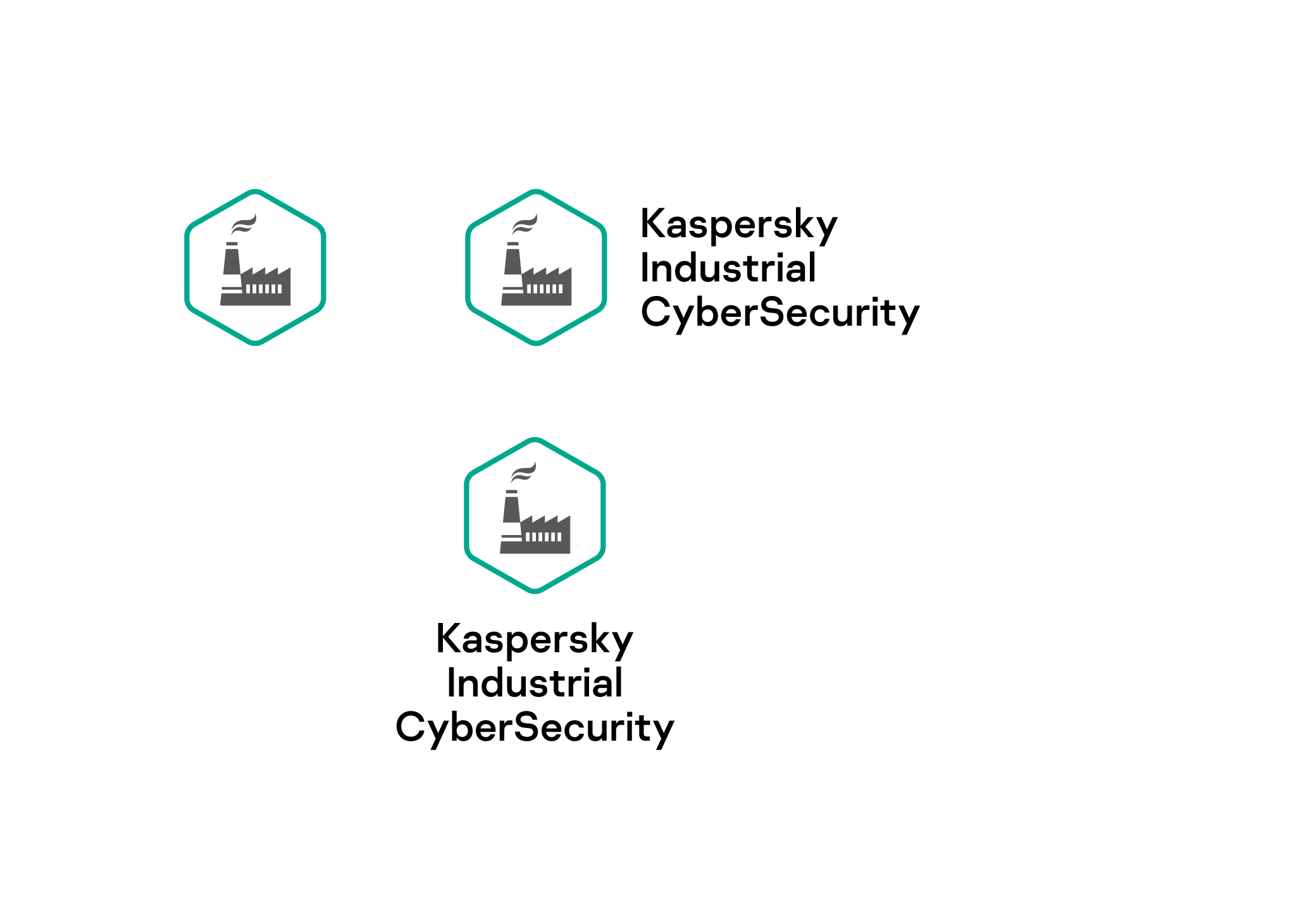 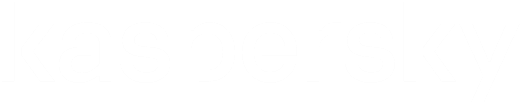 Активируем будущее вместе
Петухов Алексей
Руководитель направления кибербезопасности промышленных систем
Alexey.Petukhov@Kaspersky.com
+7 963 686 07 83
Ics.kaspersky.com